New jersey institute of technologyNAVIGATION TRAINING
COGNOS ANALYTICS 

Provided by: Financial Systems & InnovationDate: August 30 & September 1, 2020
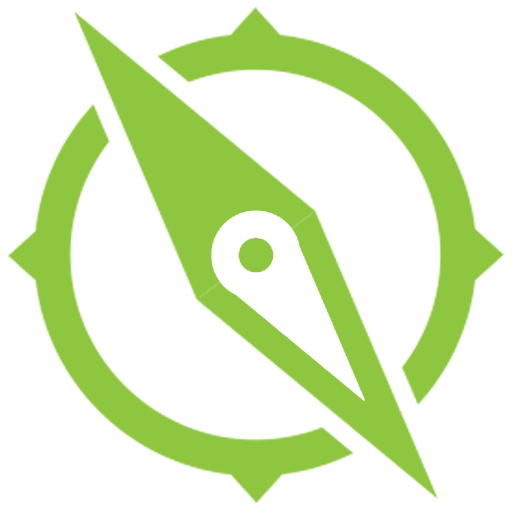 Cognos Analytics 11 is an upgrade to Cognos BI version 10 and has a brand-new user interface with improved user experience.
The new and improved business intelligence solution makes it easier to visualize data and share information across our organization to foster data-driven decisions.
New Element Names
Simple Navigation
IBM enhanced support with sample data and training videos (sign-up for IBM community)
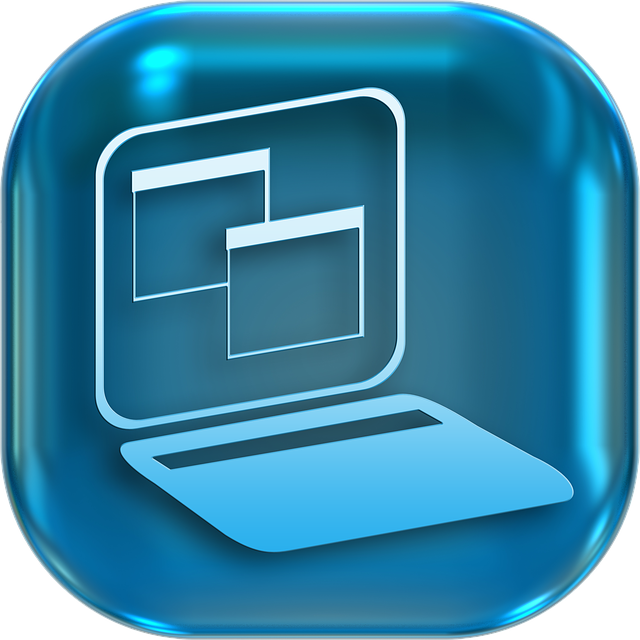 What is Cognos analytics
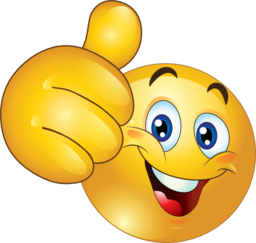 NEW ELEMENT NAMESAnalytics 11 vs Business intelligence 10
Navigation terminology
https://bncogpr1.njit.edu/ibmcognos/bi/
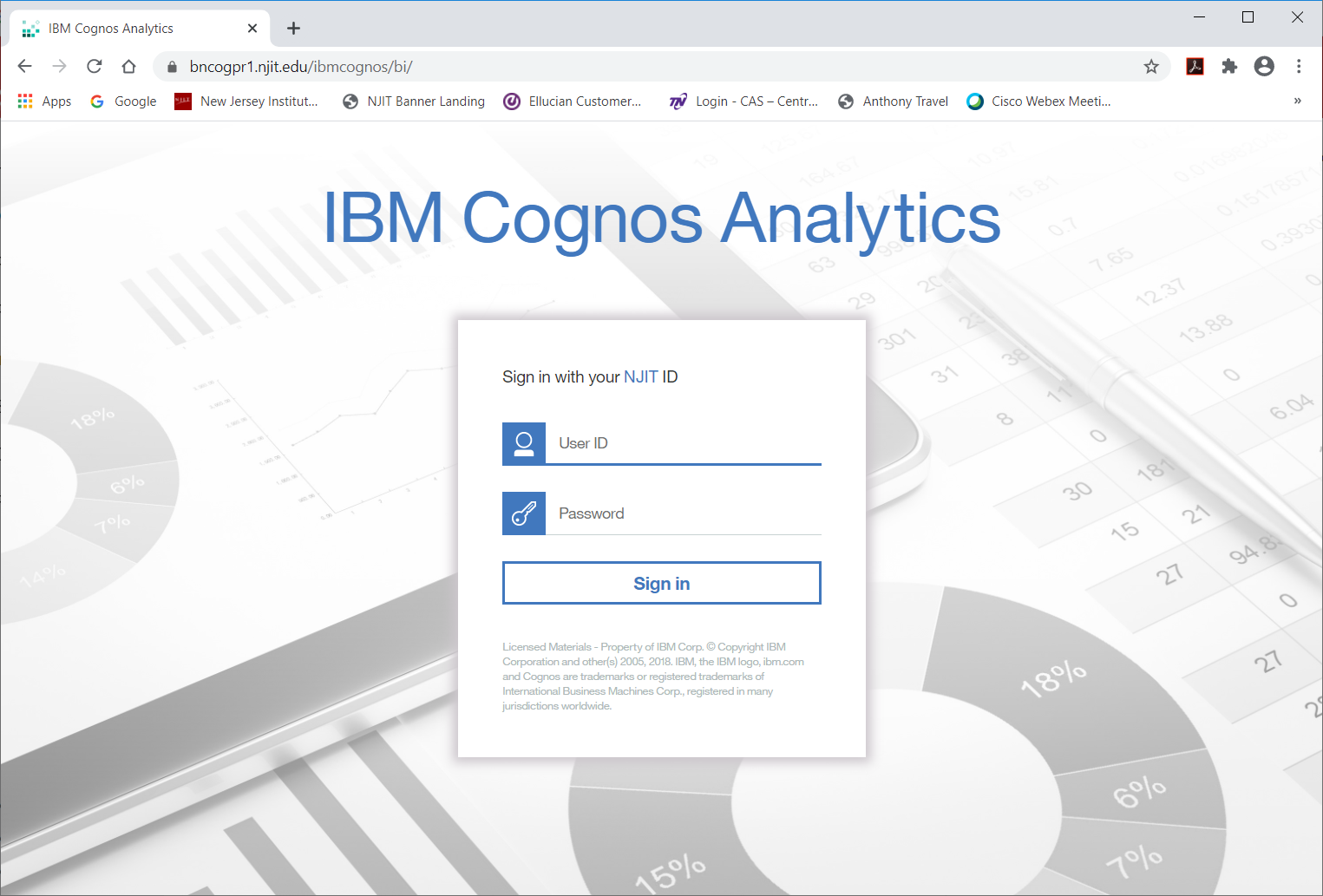 Your UCID
Your computer password
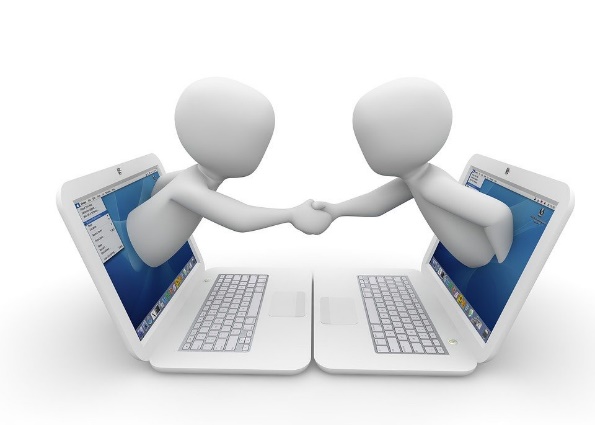 HOW TO LOG-IN
Switcher
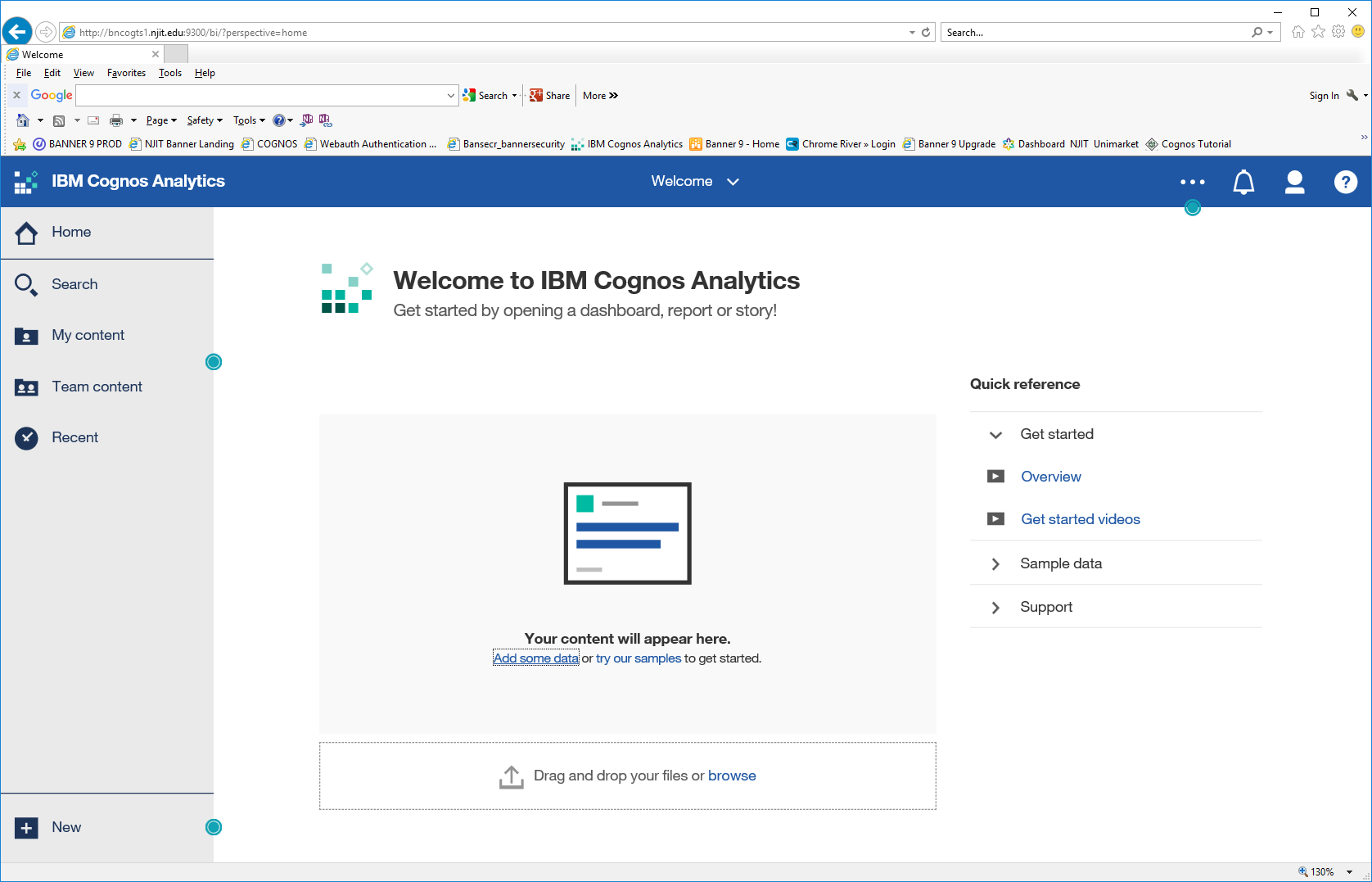 Settings
Canvas (workspace)
Navigation Panel
File Drop Zone
Search – new dynamic feature to search for reports/others using key words
My/Team Content – files saved in your personal folder and/or shared with departments
Recent – Displays most common used reports
New – Create reports, dashboard, story, data module, other and upload files
Navigation panel
Simple Navigation
No need to go to different screens to change package
Dynamic description selection identifying icons as mouse pointer lands on item
Search feature, just start typing
Utilizes ellipses and icons
Enhanced IBM customer business solution through their portal
Next training – Basic report creation
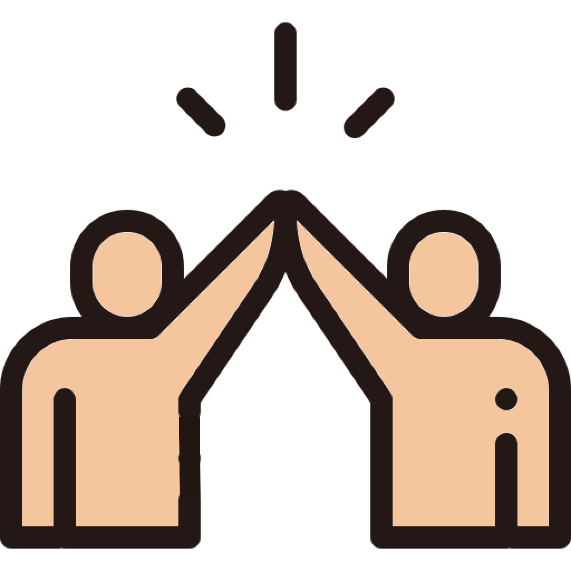 NAVIGATION TRAINING
VISIT THE IBM TO REGISTER YOUR TO ACCESS SAMPLES AND VIDEOS (you can find the link in COGNOS)
LOG IN TO THE NEW COGNOS ANALYTICS PLATFORM AND OPEN YOUR FILES
COMPARE YOUR REPORTS IN CA11 VS CBI10 BEFORE OCTOBER 10TH
VISIT OUR COGNOS ANALYTICS WEBSITE UNDER FSI FOR MORE INFORMATION
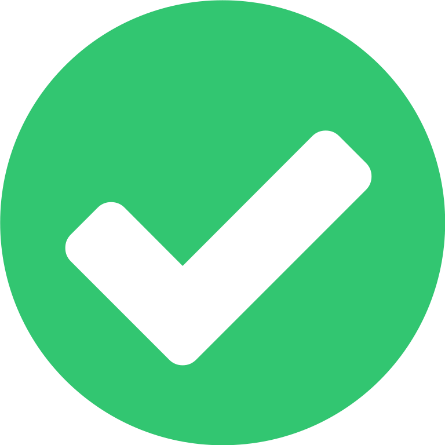 MAKE SURE YOU….